Love Came Down
If my heart is overwhelmedAnd I cannot hear your voiceI'll hold on to what is trueThough I cannot see
If the storms of life they comeAnd the road ahead gets steepI will lift these hands inFaith I will believe
I remind myself of all that You've doneAnd the life I have because of Your Son
Love came down and rescued meLove came down and set me freeI am Yours I am forever YoursMountain high or valley low 
I sing out remind my soulI am Yours I am forever Yours
When my heart is filled with hopeAnd every promise comes my wayWhen I feel Your hands ofGrace rest upon me
Staying desperate for You GodStaying humbled at Your feetI will lift these handsAnd praise I will believe
I remind myself of all that You've doneAnd the life I have because of Your Son
Love came down and rescued meLove came down and set me freeI am Yours I am forever YoursMountain high or valley low 
I sing out remind my soulI am Yours I am forever Yours
I am Yours 
I am Yours 
All my days 
Jesus, I am Yours
Love came down and rescued meLove came down and set me freeI am Yours I am forever YoursMountain high or valley low 
I sing out remind my soulI am Yours I am forever Yours
I am Yours 
I am Yours 
All my days 
Jesus, I am Yours
Jeremy Edwardson, Brian Johnson, Ian McIntosh, Jeremy Riddle
2009 Bethel Music Publishing, Mercy / Vineyard Publishing
CCLI 78316
Everlasting God
Strength will rise as we waitUpon the LordWe will wait upon the LordWe will wait upon the Lord
Our God You reign foreverOur hope Our strong deliverer
You are the everlasting GodThe everlasting GodYou do not faint You won't grow wearyYou're the defender of the weakYou comfort those in needYou lift us up on wings like eagles
Brenton Brown, Ken Riley
2005 Thankyou Music
CCLI 78316
Strength will rise as we waitUpon the LordWe will wait upon the LordWe will wait upon the Lord
Our God You reign foreverOur hope Our strong deliverer
You are the everlasting GodThe everlasting GodYou do not faint You won't grow wearyYou're the defender of the weakYou comfort those in needYou lift us up on wings like eagles
Brenton Brown, Ken Riley
2005 Thankyou Music
CCLI 78316
Our God You reign foreverOur hope Our strong deliverer
You are the everlasting GodThe everlasting GodYou do not faint You won't grow wearyYou're the defender of the weakYou comfort those in needYou lift us up on wings like eagles
Brenton Brown, Ken Riley
2005 Thankyou Music
CCLI 78316
Amazing Grace
Amazing grace how sweet the soundThat saved a wretch like meI once was lost but now I'm foundWas blind but now I see
'Twas grace that taught my heart to fear 
And grace my fears relievedHow precious did that grace appearThe hour I first believed
My chains are gone I've been set freeMy God my Savior has ransomed meAnd like a flood His mercy reignsUnending love amazing grace
The Lord has promised good to meHis word my hope securesHe will my shield and portion beAs long as life endures
My chains are gone I've been set freeMy God my Savior has ransomed meAnd like a flood His mercy reignsUnending love amazing grace
The earth shall soon dissolveLike snow, The sun forbear to shineBut God who called me here below
Will be forever mineWill be forever mineYou are forever mine
Louie Giglio, John Newton, Chris Tomlin
2006 sixsteps Music, worshiptogether.com songs, Vamos Publishing
CCLI 78316
Mighty To Save
Everyone needs compassionLove that's never failingLet mercy fall on meEveryone needs forgivenessThe kindness of a SaviorThe hope of nations
Savior, He can move the mountainsMy God is mighty to saveHe is mighty to saveForever, Author of salvation
He rose and conquered the graveJesus conquered the grave
So take me as You find meAll my fears and failuresFill my life againI give my life to followEverything I believe inNow I surrender
Savior, He can move the mountainsMy God is mighty to saveHe is mighty to saveForever, Author of salvation
He rose and conquered the graveJesus conquered the grave
Savior, He can move the mountainsMy God is mighty to saveHe is mighty to saveForever, Author of salvation
He rose and conquered the grave,Jesus conquered the grave
(repeat)
Ben Fielding, Reuben Morgan
2006 Hillsong Publishing
CCLI 78316
Overcome
Seated above 
Enthroned in the father's loveDestined to diePoured out for all mankind
God's only SonPerfect and spotless OneHe never sinnedBut suffered as if He did
All authority, every victory is Yours
Savior, worthy of honor and gloryWorthy of all our praiseFor You overcameJesus, awesome in power foreverAwesome and great is Your NameFor You overcame
Power in handSpeaking the Father's planSending us outLight in this broken land
All authority, every victory is Yours
Savior, worthy of honor and gloryWorthy of all our praiseFor You overcameJesus, awesome in power foreverAwesome and great is Your NameFor You overcame
We will overcome by the bloodOf the LambAnd the word of our testimonyEveryone overcome
Savior, worthy of honor and gloryWorthy of all our praiseFor You overcameJesus, awesome in power foreverAwesome and great is Your NameFor You overcame
Savior, worthy of honor and gloryWorthy of all our praiseFor You overcameJesus, awesome in power foreverAwesome and great is Your NameFor You overcame
Jon Egan
2007 Vertical Worship Songs
CCLI 78316
Caught
An embattled king and a bold prophet

Compromise
COMPROMISE

A rooftop romance
The LORD gave David victory wherever he went. David reigned over all Israel, doing what was just and right for all his people.							

					-2 Samuel 8:14b-15
COMPROMISE

A rooftop romance
COMPROMISE

A rooftop romance
COMPROMISE

A rooftop romance

A panicked plan in the palace
An embattled king and a bold prophet

Compromise
Confrontation
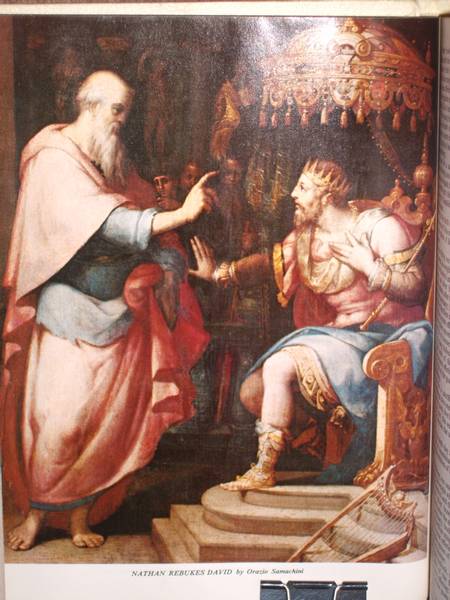 confrontation

An unassuming analogy

An uncontrolled response

An undeniable message
An embattled king and a bold prophet

Compromise
Confrontation
Consequences
An embattled king and a bold prophet

Compromise
Confrontation
Consequences
confession
I made a covenant with my eyes    not to look lustfully at a young woman.							
							-Job 31:1
Likewise, I want women to adorn themselves with proper clothing, modestly and discreetly, not with braided hair and gold or pearls or costly garments, but rather by means of good works, as is proper for women making a claim to godliness..							
						-1 Timothy 2:9-10
WHEN WE ARE WILLING TO EXPOSE IN THE LIGHT WHAT HAS BEEN HIDDEN IN THE DARKNESS…
we KNOW TRUE REPENTANCE HAS OCCURRED!!
The lure of adultery is that another person will truly meet your needs. 
The lie of adultery is that no other person on the face of the earth, no matter how alluring, interesting, or beautiful, has the capacity to fully meet the needs of another human being. 
That is why adultery is the ultimate hoax. 
It promises what it can’t deliver. 
-Steve Farrar
Sin takes you further 
than you intend to go, 
keeps you longer 
than you intend to stay,
and costs you more 
than you intend to pay.
“For this is the will of God, 
your sanctification; that is, 
that you abstain from
sexual immorality” 							
					- 1 Thessalonians 4:3